Bili smo i u Matkovoj pecari – bošnjačkoj turističkoj atrakciji u vlasništvu obitelji Juzbašić
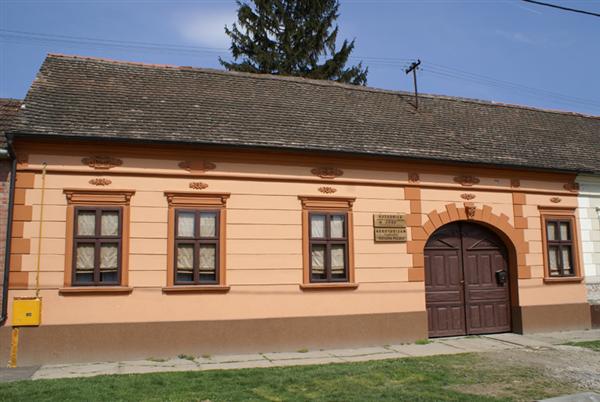 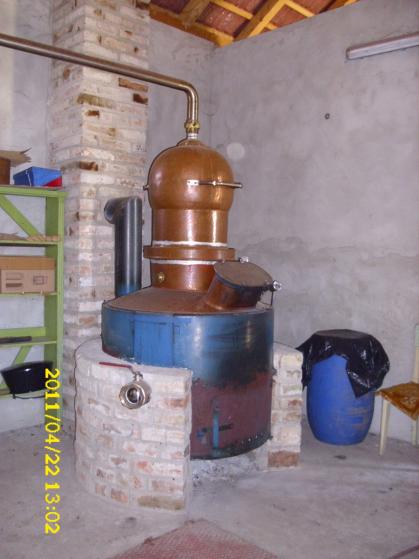 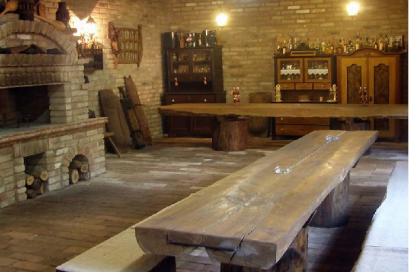 Prije povratka u Osijek posjetili smo u Županji Zavičajni muzej „Stjepan Gruber”
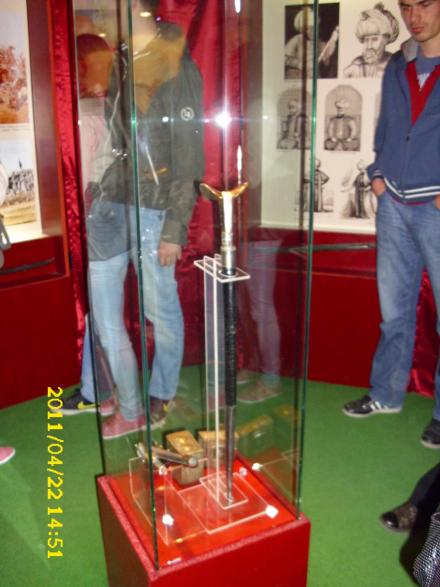 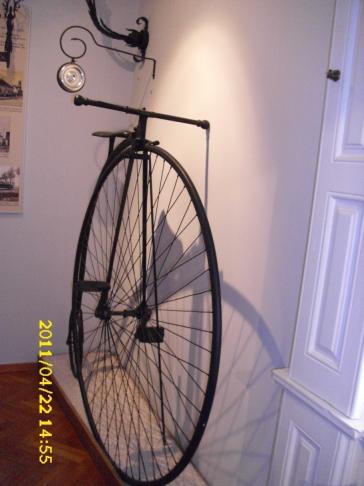 Na šetnici uz Savu
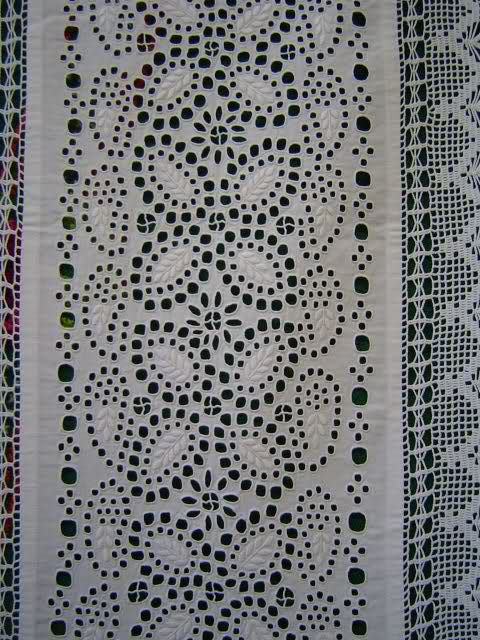 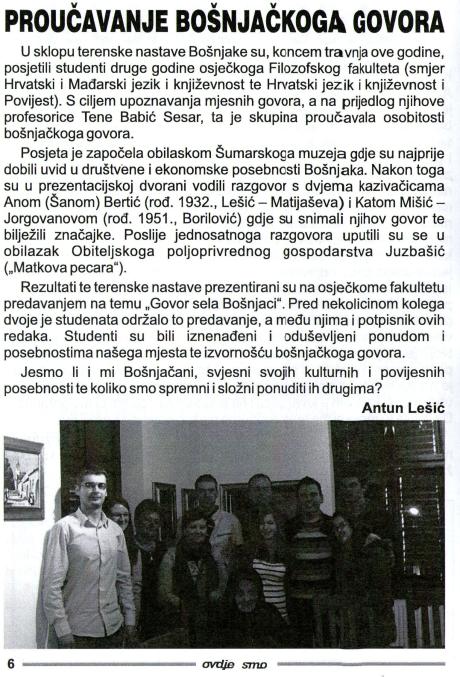 Članak u lokalnom glasilu o našem posjetu Bošnjacima –
Ovdje smo, list župe Bošnjaci, Župa sv. Martina, biskupa, Bošnjaci, god. XIX., br. 3, Bošnjaci, 2012., str. 6.